Statistik Psikologi
Dra Safitri M M.SiIr Aziz Luthfi M.Sc
SESI 2
PENGUMPULAN DATA & PENGOLAHAN DATA
KONSEP DATA
Variabel
Sesuatu yang memiliki karakteristik yang nilainya dapat berubah atau berbeda
PENGUMPULAN DATA
Populasi
Sampel
Suatu himpunan bagian dari populasi
Keseluruhan pengamatan ( terbatas/ tidak terbatas) yang menjadi perhatian
SENSUS
METODE PENGUMPULAN DATA
Cara pengumpulan data dimana seluruh elemen populasi diselidiki satu per satu
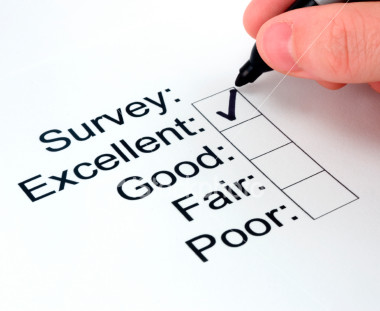 Sampling
Cara pengumpulan data dimana yang diselidiki adalah elemen sampel dari suatu populasi
METODE PENARIKAN SAMPEL
TEKNIK SAMPLING
Non Probability Sampling
Metoda yang mengandalkan
kemampuan pengetahuan,
pengalaman dan kepercayaan peneliti
untuk memilih anggota populasi
sehingga menyebabkan tidak semua
anggota populasi memilki peluang
yang sama untuk dipilih
Probability Sampling
Metoda yang memberikan peluang sama dari setiap anggota populasi untuk dipilih
Systematic Sampling
Quota Sampling
Purposive Sampling
Simple Random Sampling
Stratified Random Sampling
Cluster sampling
ALAT PENGUMPULAN DATA
ALAT
A
Kuesioner
Observasi
Interview
Alat perekam
PENGOLAHAN DATA
Manual
Elektronik
METODE
Analisa Statistik Skala Pengukuran
- Uji Binomium
      - Uji Chi Kuadrat
      - UJi Perubahan tanda Mc Nemar
      - Uji Peluang Fisher
      - Uji Cohran
      - Uji Koefisien kontigensi
Skala Nominal
Uji Kolmogrof Smirnof
UJi Deret
Uji Median
Uji Deret,
Uji Koefisien Korelasi Rank Spearman, dll
Skala Ordinal
Analisa Statistik Skala Pengukuran
Uji statistik Parametrik, yang meliputi :
    - Uji t
    - Uji Anova
    - Uji Pearson Product Moment
    - Uji Korelasi Parsial dan ganda
    - Uji regresi
Skala Interval
Uji Stasistik Parametrik yang meliputi :
   - Uji t 
   - Uji Anova
   - Uji Pearson Product moment
   - Uji Korelasi
   - Uji Regresi
Skala Ratio
Contoh Jurnal
HUBUNGAN DUKUNGAN SOSIAL DENGAN MOTIVASI BELAJAR PADA MAHASISWA UNIVERSITAS ESA UNGGUL Darabila Suciani, Yuli Asmi Rozali Fakultas Psikologi Universitas Esa Unggul Jln. Arjuna utara Tol Tomang Kebon Jeruk, Jakarta 11510 darabilasuciani@ymail.com 
Abstrak 
Mahasiswa memiliki peran sebagai seorang pembelajar dan berinteraksi dengan mahasiswa lainnya. Dukungan sosial yang positif yang dimiliki oleh mahasiswa dapat membantu mahasiswa di dalam menghadapi tuntutan belajarnya dan dapat menjadi pembangkit motivasi belajar mahasiswa. Tujuan penelitian ini akan melihat hubungan dukungan sosial dengan motivasi belajar, gambaran motivasi belajar dengan sumber dukungan sosial yang mempengaruhi. Penelitian ini bersifat kuantitatif noneksperimental.Sampel penelitian berjumlah 130 mahasiswa Universitas Esa Unggul. Menggunakan Teknik sample random sampling, dengan alat ukur dukungan sosial (36 valid) dan motivasi belajar (45 valid) dalam bentuk skala likert. Koefisien reliabilitas (α) 0,924 untuk variabel dukungan sosial dan 0,936 untuk motivasi belajar. Hasil penelitian menunjukkan koefisien korelasi sebesar 0,694 dengan sig 0,000 (p<0,05)
Dari jurnal diatas bisa dilihat bahwa :
penelitian berjenis kuantitatif,  korelasional
Ada 2 variabel yaitu dukungan sosial dan Motivasi Belajar. 
Teknik Sampling nya random sampling
Pengambilan data : kuesioner
Terima Kasih